Урок русского языка4  класс
Правописание Ь после шипящих 
на конце существительных
Урок № 1
Презентацию выполнила
Суслова С. В.
учитель начальных классов
 МКОУ «СОШ №9»
2023 г.
План урока
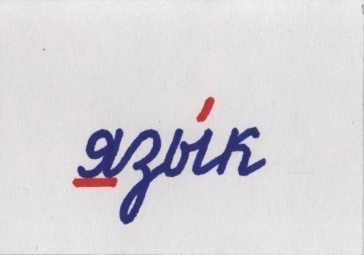 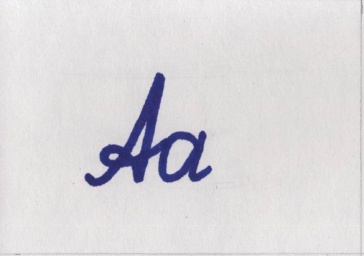 словарь
чистописание
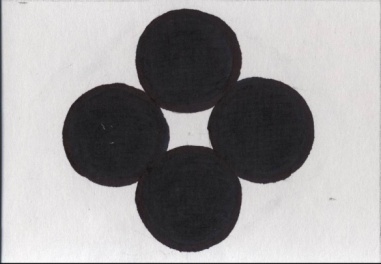 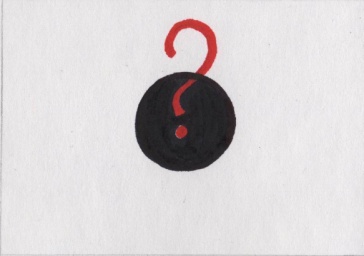 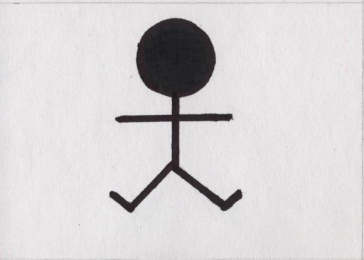 работа в группах
физкультминутка
самостоятельная работа
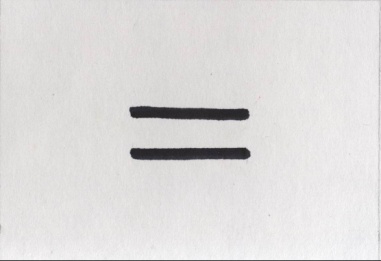 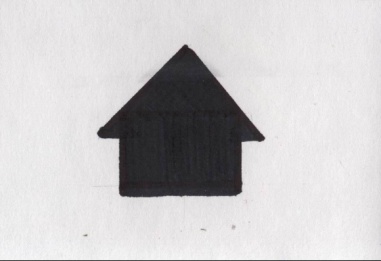 итоги
домашнее задание
шшш    жжж    ччч    щщщ
Карандаш, луч, нож.
Ночь, помощь, рожь.
лепесток
 процесс
 сочнение
 ришение
 палатка
6. традиция
7. падеш
8. клас
9. забота
10. лапата
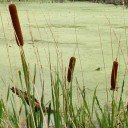 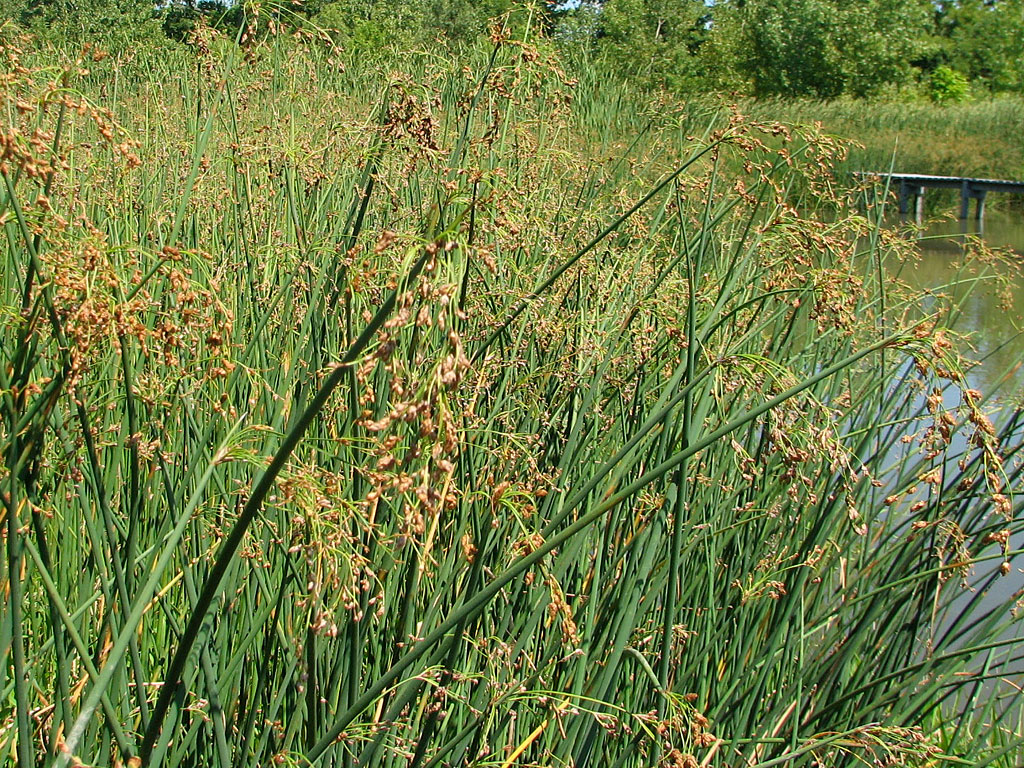 КАМЫШ
РОГОЗ
1        2       5       6       9
к        а       м       ы       ш
Дич . , полноч . , дрож . , плач . , 
ключ . , муж . .
Где нужно писать Ь, а где – нет?
1. Прочитай существительное.
2. Есть ли шипящий звук в конце слова?
3. Определи род существительного.
4. В ж. р. – пишем  Ь, в м. р. – нет.
начало
прочитай существительное
да
нет
Есть шипящая на конце?
конец
обозначь орфограмму
конец
начало
прочитай существительное
да
нет
Есть шипящая на конце?
определи род
используй знакомое правило
да
нет
ж. р.?
конец
с  Ь
без   Ь
обозначь орфограмму
конец
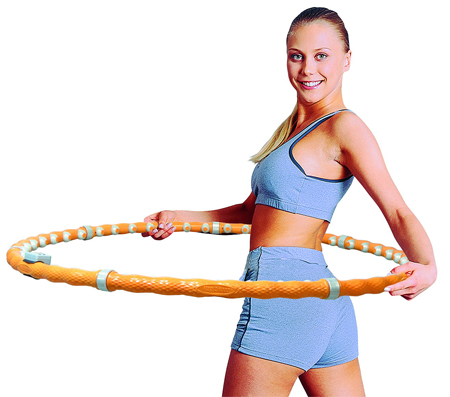 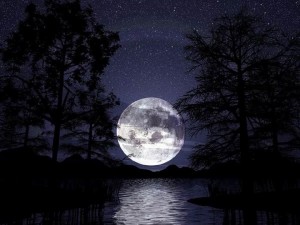 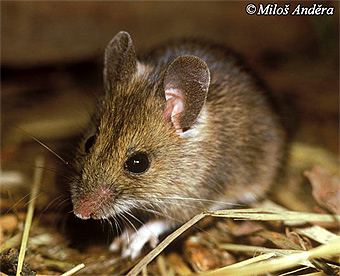 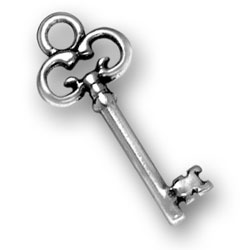 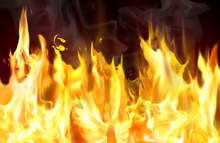 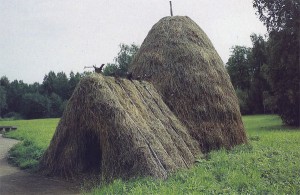 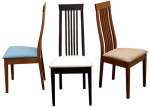 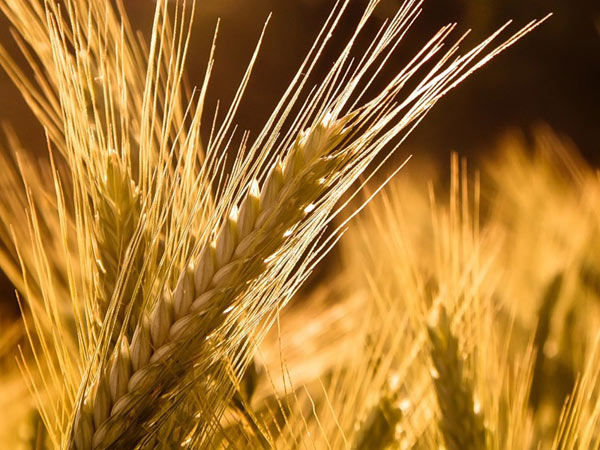 П Р О В Е Р К А
Ночь, мышь, шалаш, стулья, 
обруч, ключ, огонь, рожь.
И  Т  О  Г  И  :
Зачем нам был нужен этот урок?
Что нужно уметь определять у имён существительных, чтобы правильно написать букву ь после шипящих?
Указывает ли ь в этом случае на мягкость согласного?
Кого можно похвалить за
      сегодняшний урок?